Leveraging Artificial Intelligence for Food Safety Regulation
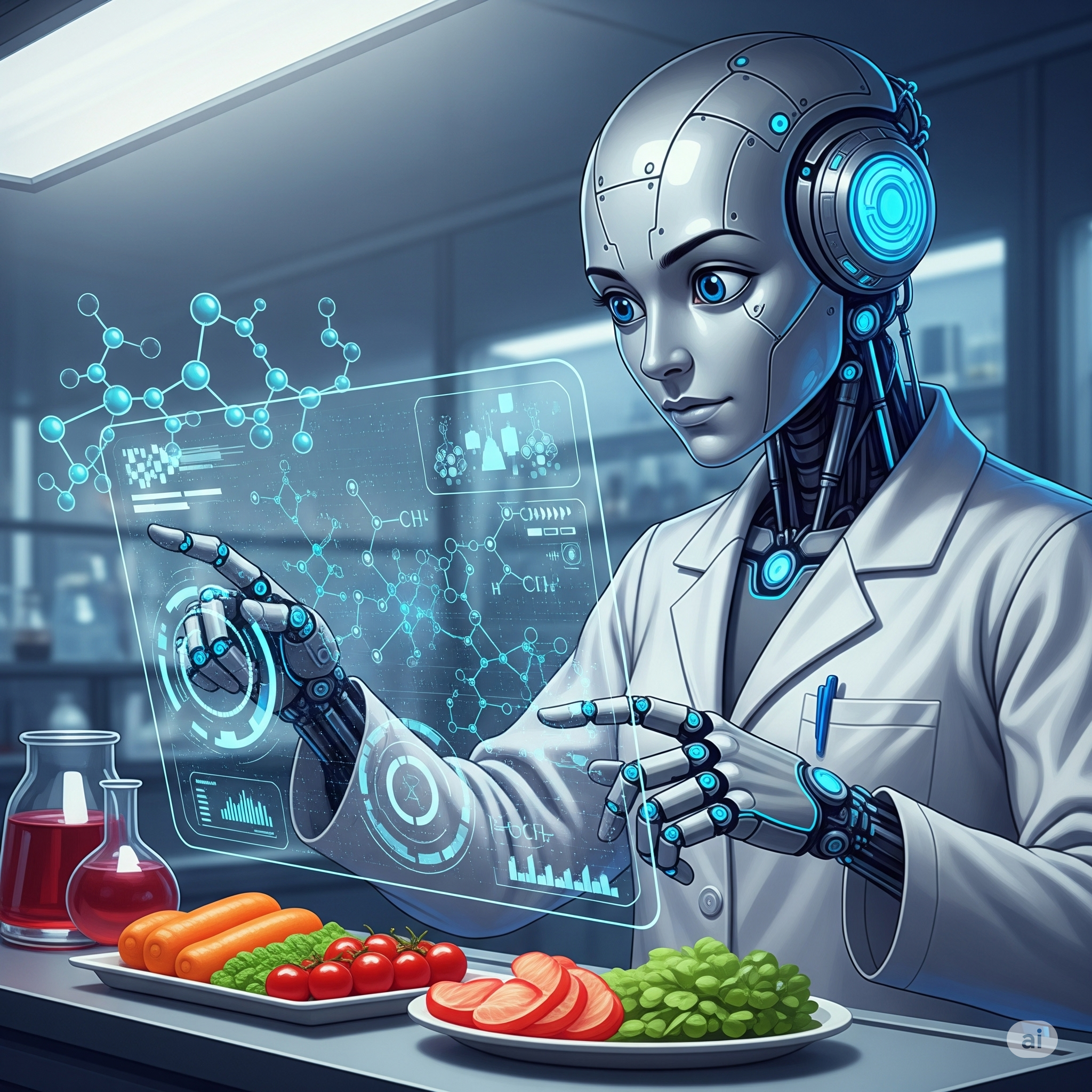 Ernest K. Kwegyir-Afful, Ph.D, RAC
Warp Intelligent Learning Engine (WILEE)
WILEE is designed as data product with a flexible architecture that allows application to a variety of use cases. 
Knowledge base and calculators
Signal detection
Post market monitoring
Knowledge discovery
Stakeholder sentiment/activity tracking
6/23/2025
Human Foods Program
2
Implementation with GENAI (Llama 3.2, Anthropic Claude )
GenAI Implementation in WILEE
NER (chemicals, products, pathogens, adverse events)
-Huggingface
-Ollama
-AWS Bedrock
Public health impact scores
Chemicals, products, pathogens, adverse events
Clean/standardize
Score AE
Classify chemicals
Food additives
Contaminants
Drugs
Contextual analysis
Web data and Scientific publications
Integrate and extract
Signal texts (abstracts & text)
Relevance classification
& Signal prediction
Subject signal substance
Knowledge discovery
Integrate & interrogate 
Signals data
CFR (170-199; 101)
Label ingredients
Standardize Ingredient names
Clean/standardize
WILEE Signal Detection
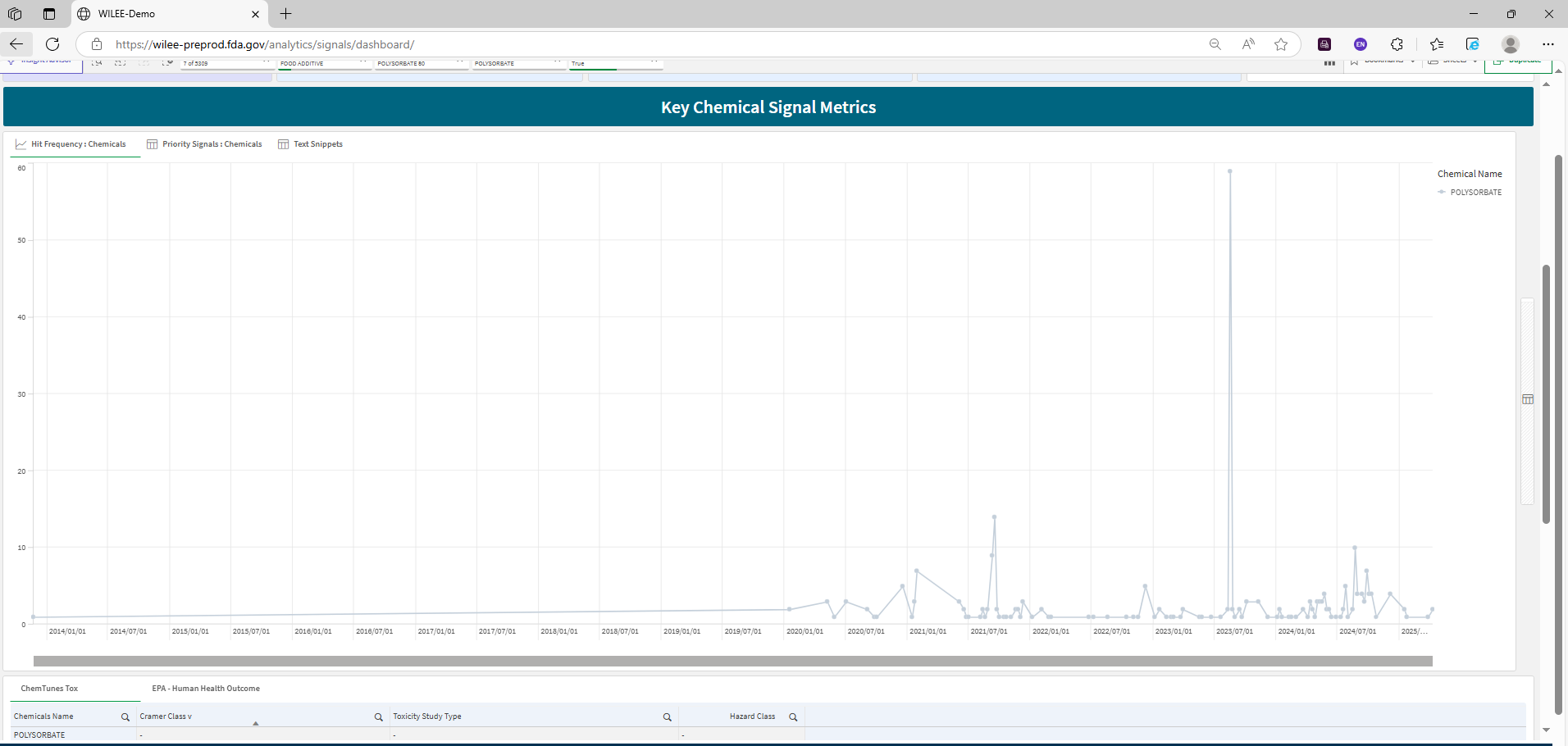 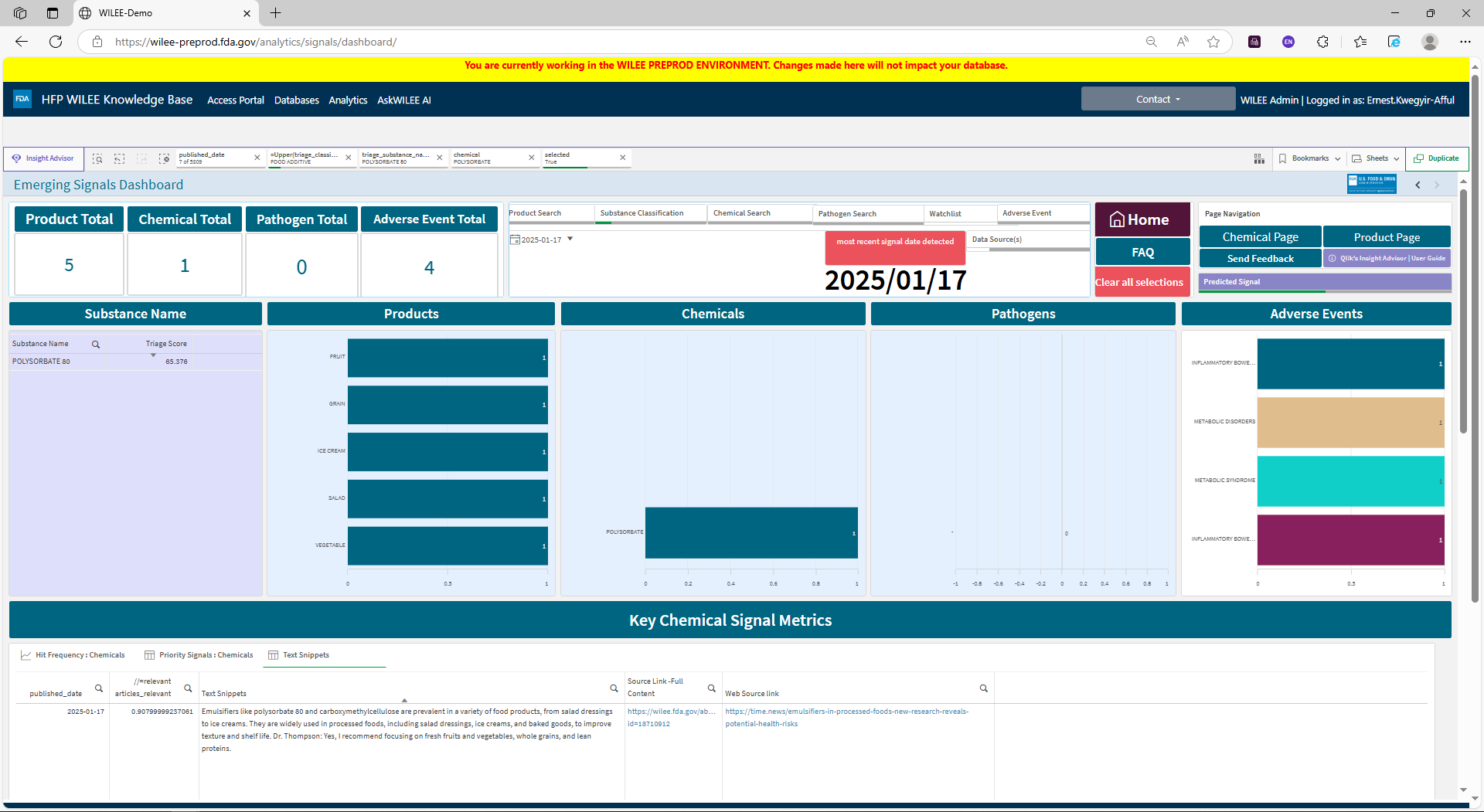 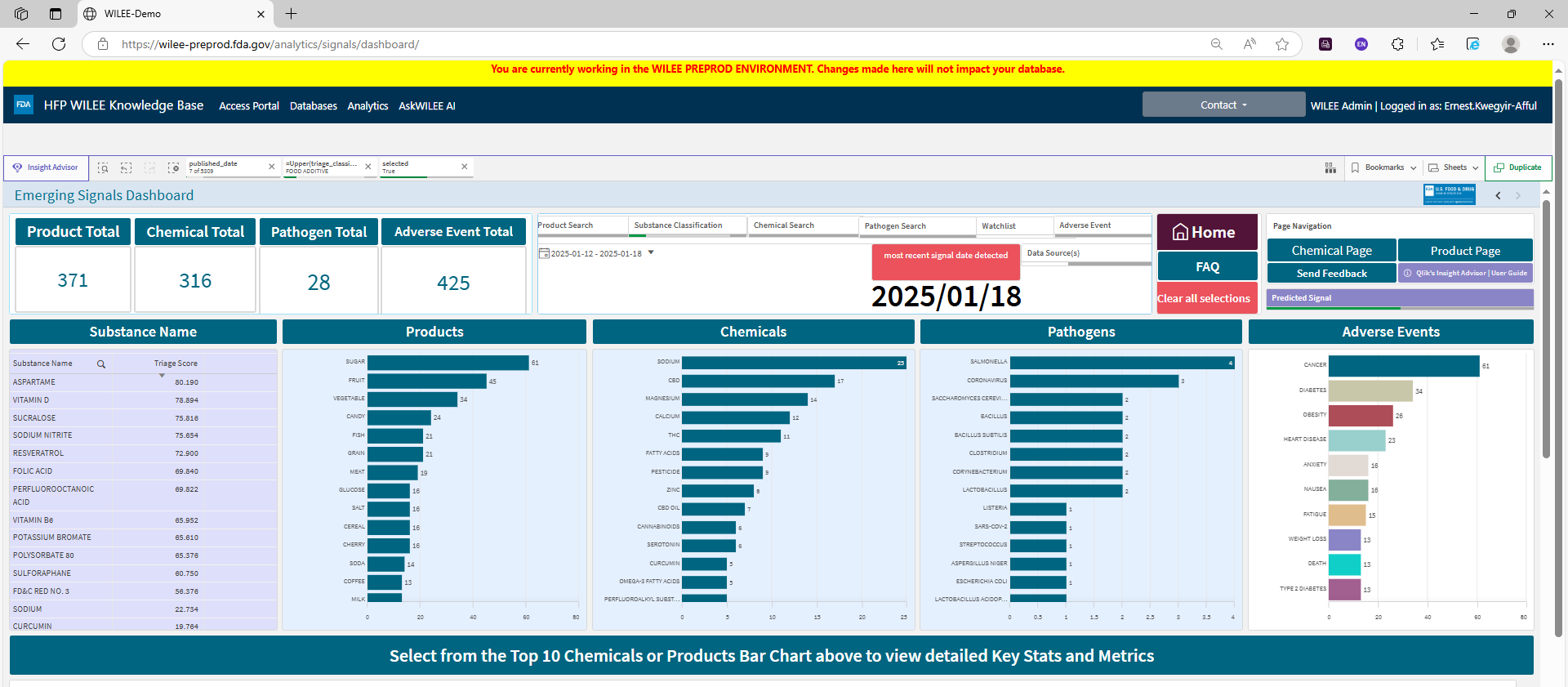 6/23/2025
Human Foods Program
4
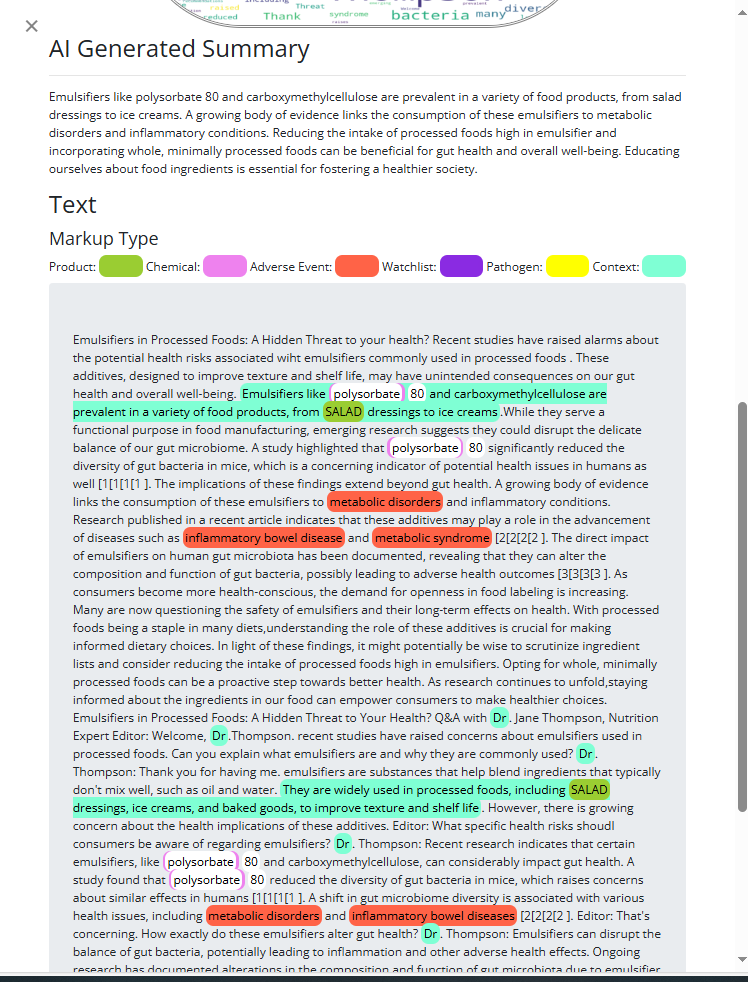 WILEE Knowledge Discovery
6/23/2025
Human Foods Program
5
WILEE – Post market food ingredient monitoring
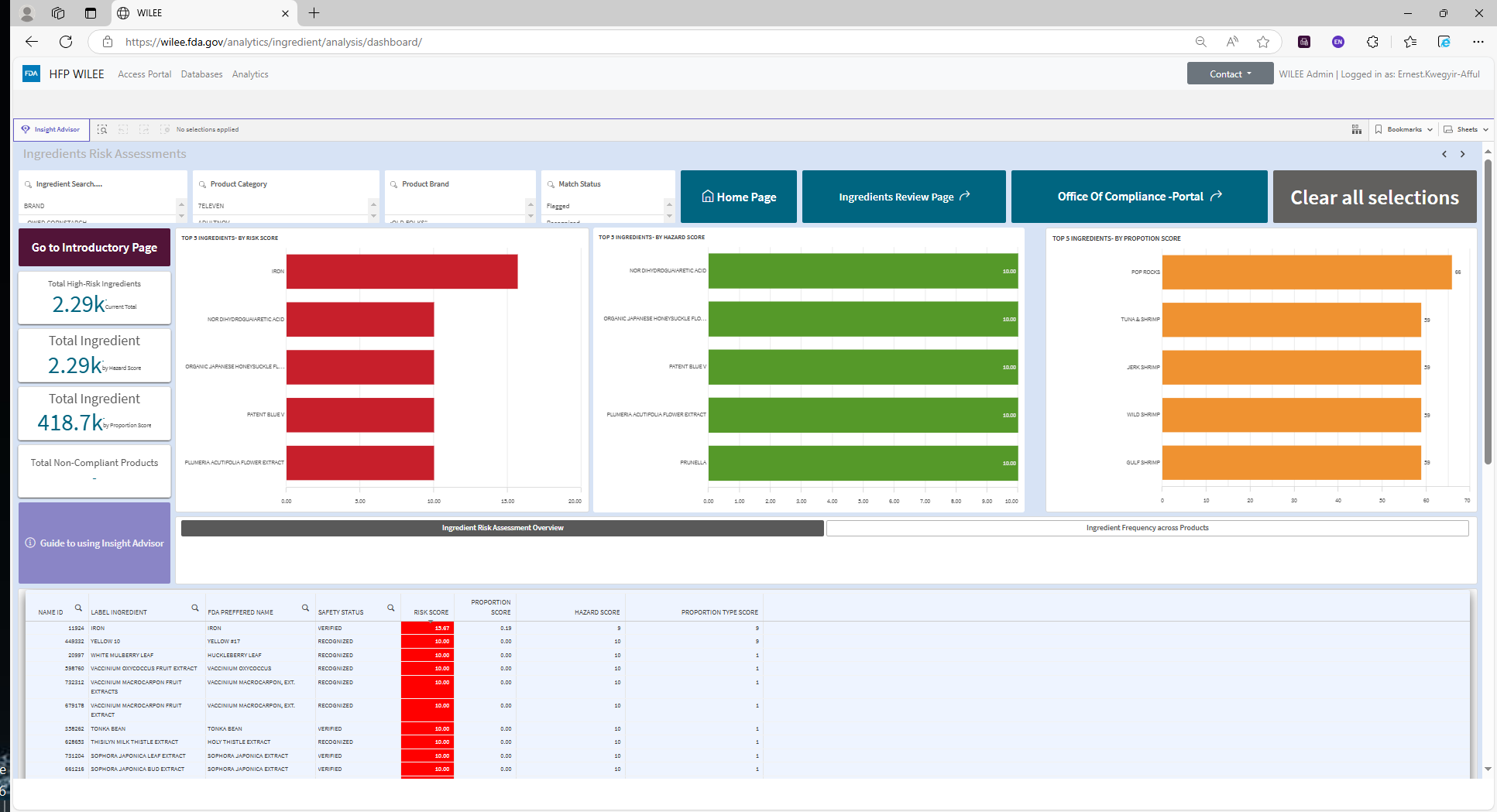 6/23/2025
Human Foods Program
6
WILEE – Stakeholder concern evaluation
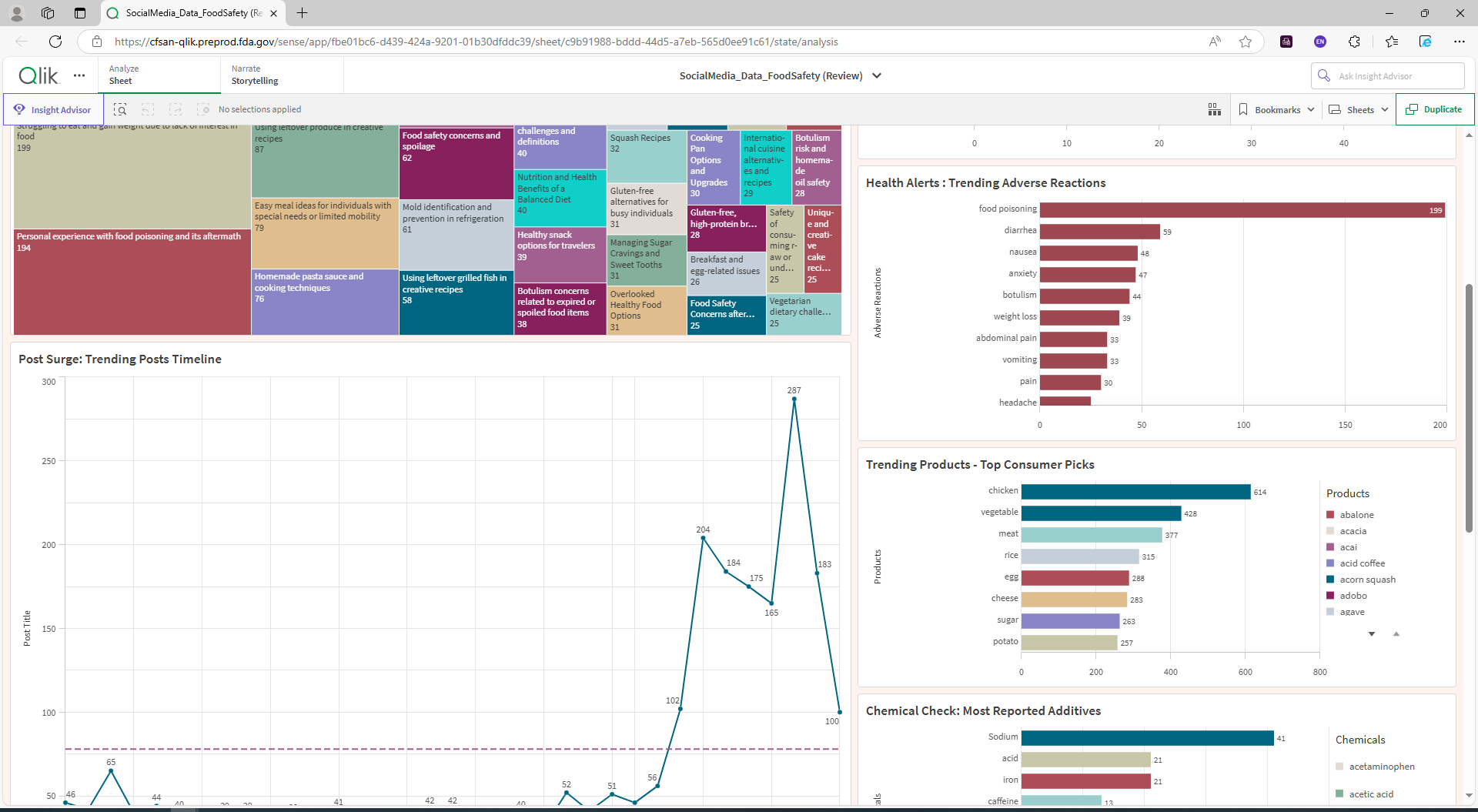 6/23/2025
Human Foods Program
7
New components of WILEE
Advance knowledge discovery – “Ask WILEE”
Predicting sample violation for laboratory testing of chemicals and microbial substances. 
Knowledge graph
Economically motivated adulteration
Horizon scanning using grant data from NIH and USDA
6/23/2025
Human Foods Program
8
Ask WILEE – Tracking Industry Actions
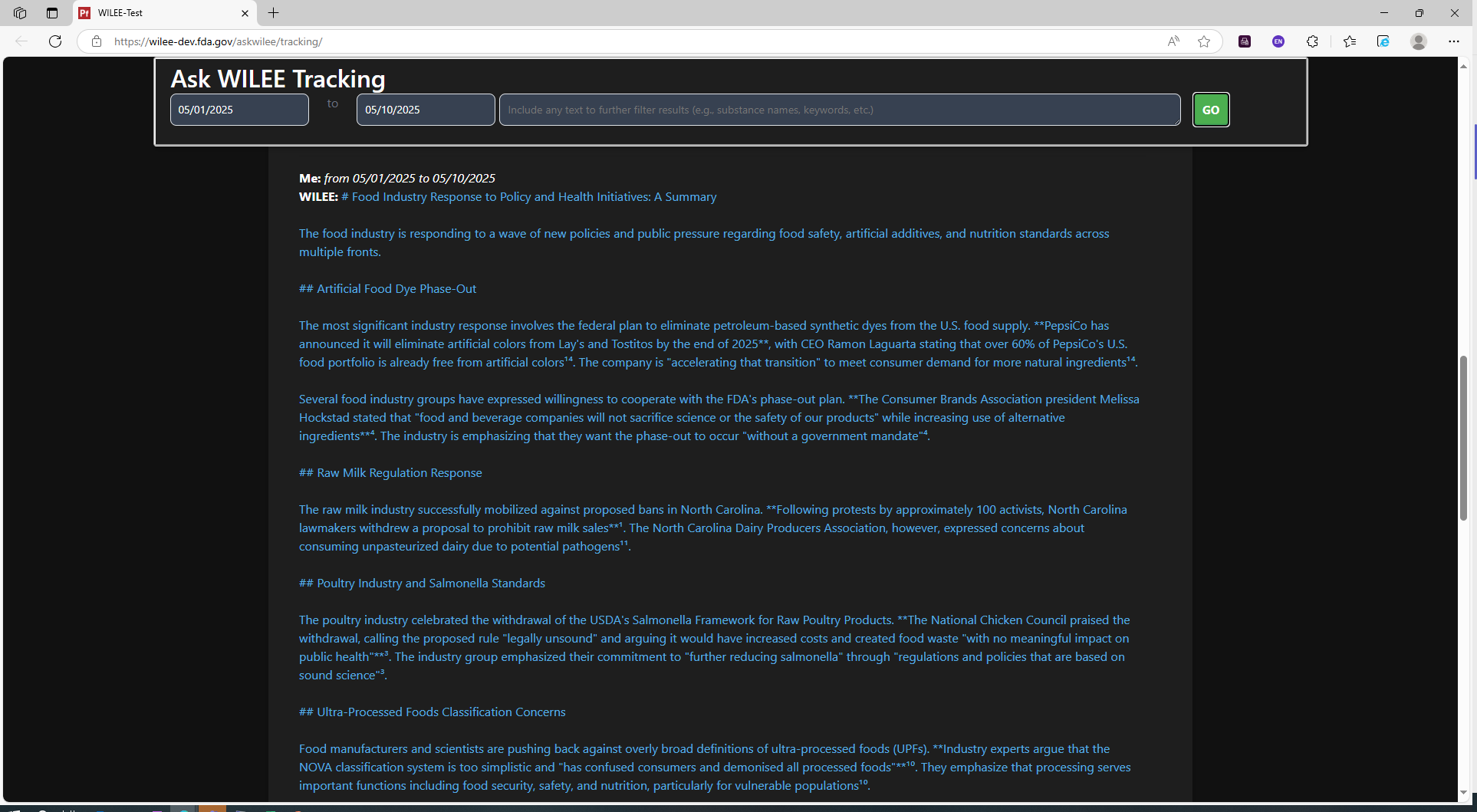 6/23/2025
Human Foods Program
9
Predicting violation for laboratory samples
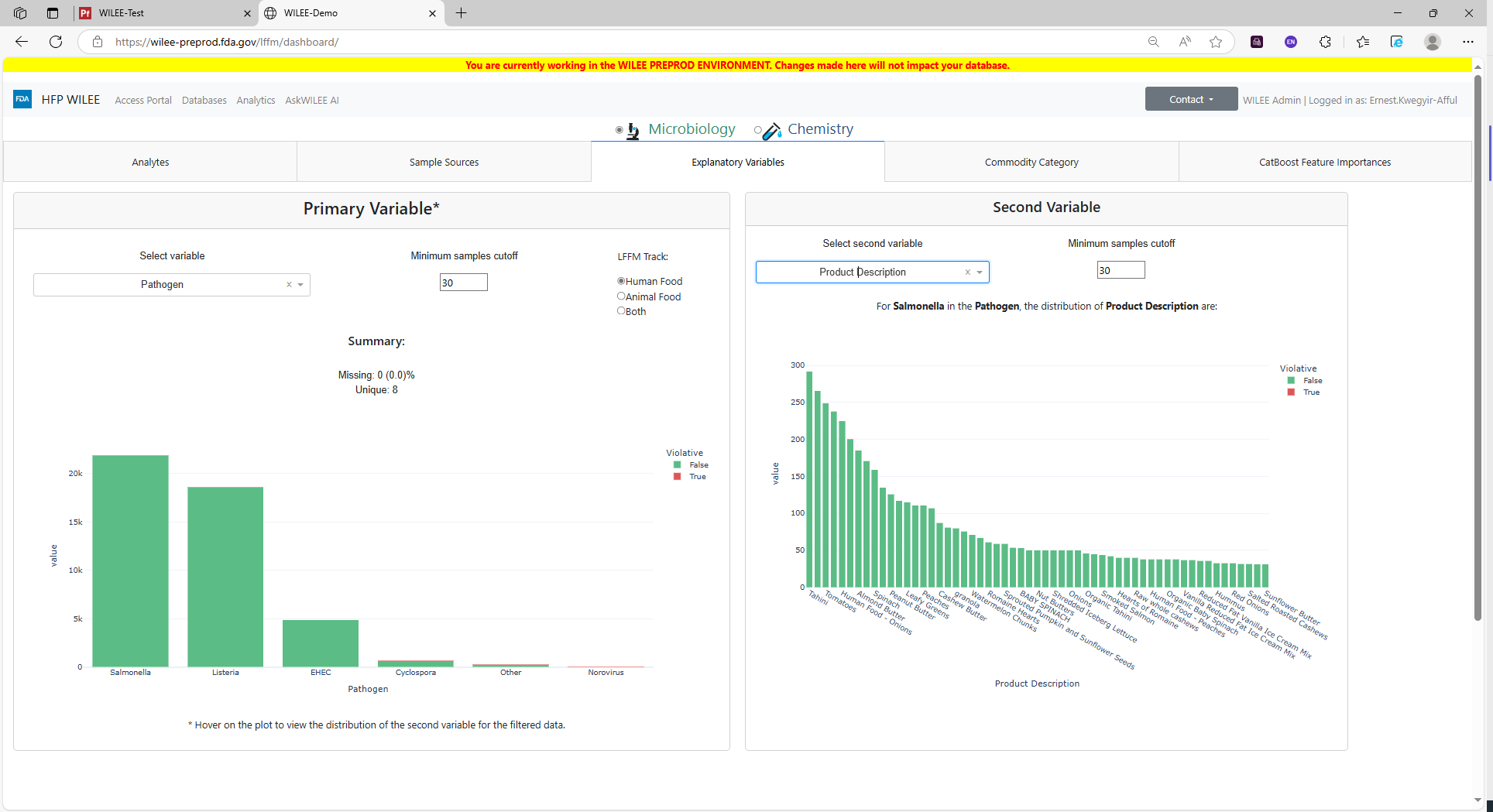 6/23/2025
Human Foods Program
10
Knowledge Graph
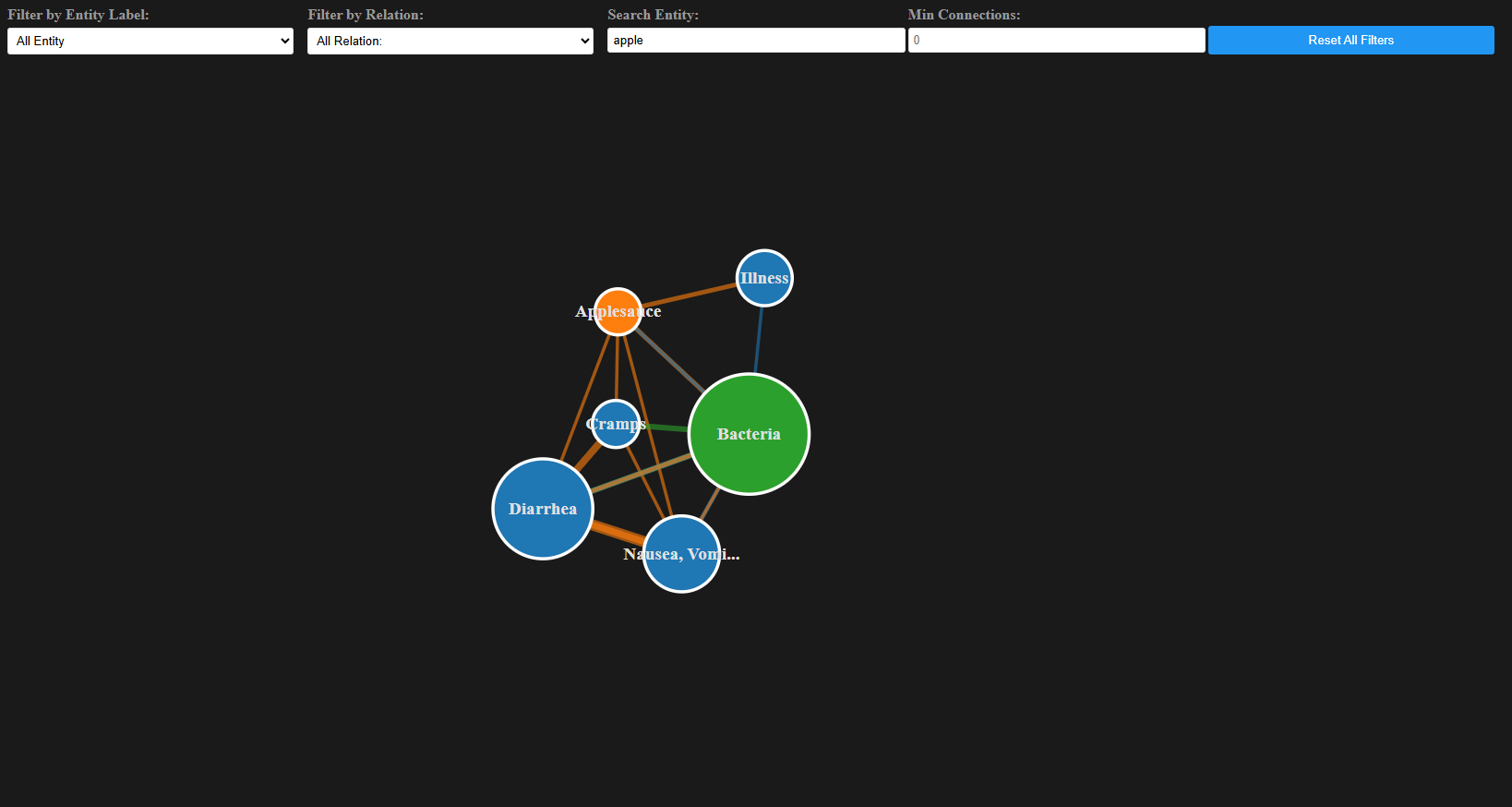 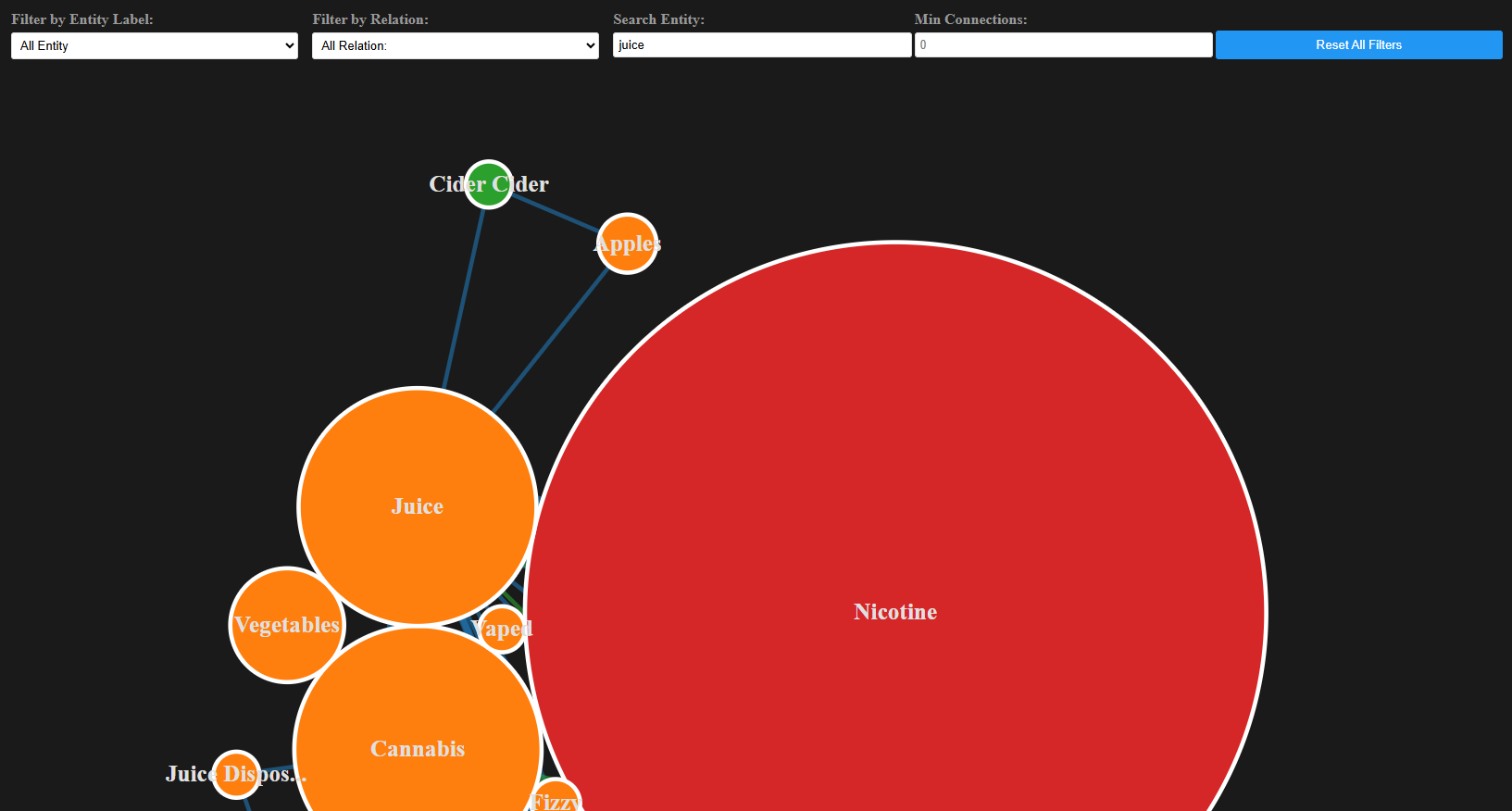 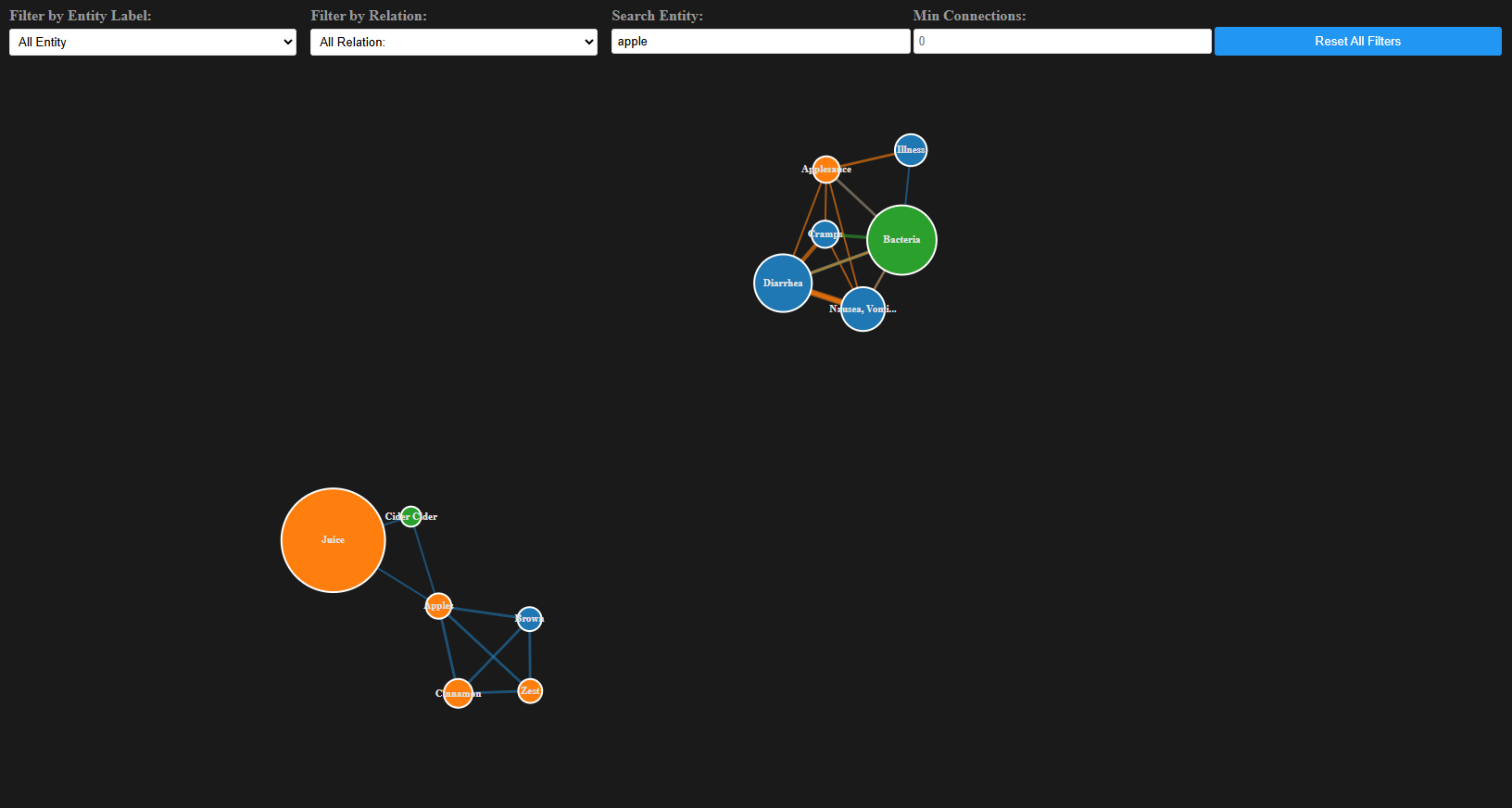 6/23/2025
Human Foods Program
11
U.S. Food and Drug Administration, Human Foods Program logo